Példázat a kősziklára épített házról
Kedves Szülők!
Kérjük, hogy szükség és igény szerint segítsenek a gyermeküknek a hittanóra tananyagának az elsajátításában!

Fontos technikai információ:

A PPT-t diavetítésben érdemes nézni, 
mert akkor a linkek egyszerű kattintásra is működnek!
Áldás, békesség!
A digitális hittanórán szükség
lesz:
Stabil és folyamatos Internet kapcsolatra,
Üres lapra vagy hittanfüzetre,
Ceruzára és/vagy tollra,
Kamerás mobiltelefonra az írásos feladatok fotózásához!
DIGITÁLIS HITTANÓRA
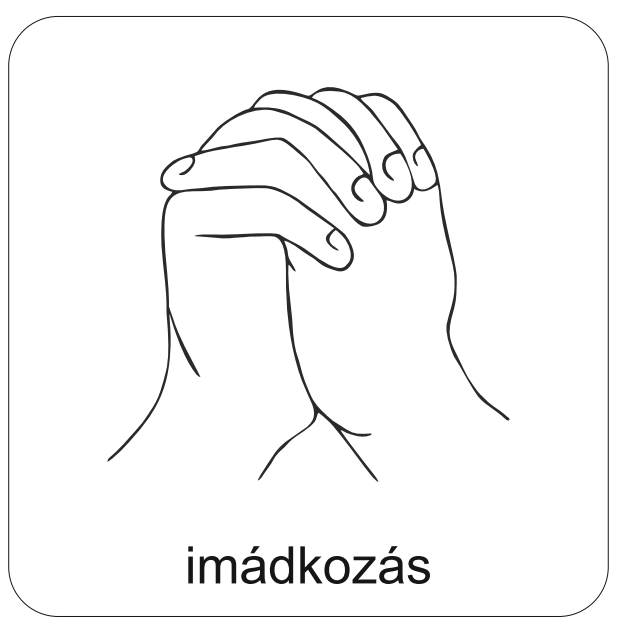 Kezd a digitális hittanórát 
az óra eleji imádsággal!
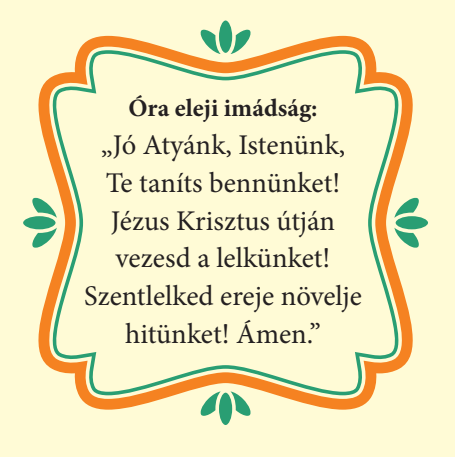 A mai digitális hittanórán arról lesz szó, hogy Isten Igéjére alapozzuk életünket!
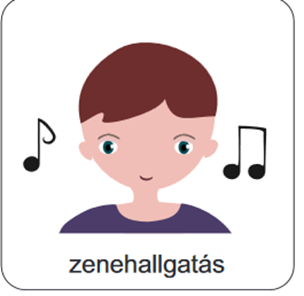 Megáll az Istennek Igéje!
Itt tudod meghallgatni!
Tudod-e?
A református istentiszteleten az igehirdetés előtt gyakran elhangzik a 171. számú református énekeskönyvi ének.  Ez készít fel az Ige meghallására bennünket. 
Azért énekeljük, hogy megértsük és meg is tudjuk tenni azt, amit Isten üzen nekünk. Ezt énekben és imádságban is kérhetjük Tőle!
A digitális hittanóra elején a 171. dicséretünket énekeljük el!
„Megáll az Istennek Igéje 
és nem állhat senki ellene, 
A nagy Isten vagyon mi velünk és Szentlelke lakozik bennünk!”
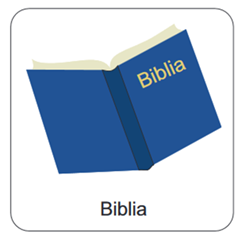 Olvasd el a példázatot a Bibliából!
Aki kősziklára épít

24 Aki tehát hallja tőlem ezeket a beszédeket, és cselekszi azokat, hasonló a bölcs emberhez, aki kősziklára építette a házát. 25 És ömlött a zápor, és jöttek az árvizek, tomboltak a szelek, és nekirontottak annak a háznak, de nem dőlt össze, mert kősziklára volt alapozva. 26 Aki pedig hallja tőlem ezeket a beszédeket, de nem cselekszi, hasonló a bolond emberhez, aki homokra építette a házát. 27 És ömlött a zápor, és jöttek az árvizek, tomboltak a szelek, és beleütköztek abba a házba; és az összedőlt, és teljesen elpusztult. (Máté evangéliuma 7. rész 24-26. vers)
	Az Interneten is olvashatod IDE KATTINTVA
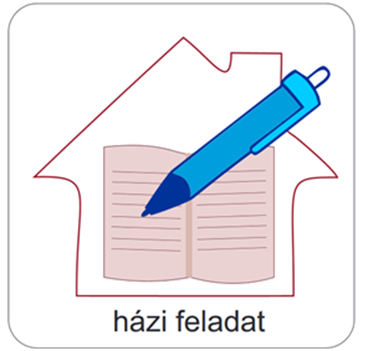 Készítsd el a feladatot! 
Mi ebből a példázatból a tanulság számodra? 
Írd le a füzetedbe gondolataidat!
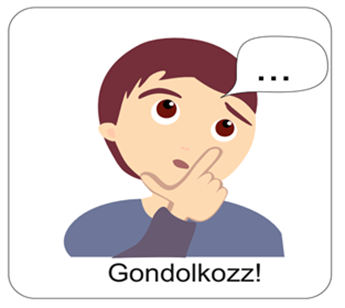 Olvasd el figyelmesen és gondolkozz el rajta!
Nekünk reformátusoknak nagyon fontos Isten Igéje, mert erre alapozzuk életünket.Életünk „zsinórmértéke” a Biblia, ami azt jelenti, hogy ehhez mérjük magunkat, cselekedetinket. Ezért igazi érték számunkra! A Bibliában Jézus egy példázatban beszél arról, hogy aki  ahhoz tartja magát, amit Ő üzen, az bölcs ember!
A következő dián egy kicsiknek készített animációs mese is ezt mutatja be! Lapozz!
A kősziklára épített ház példázatának illusztrálása
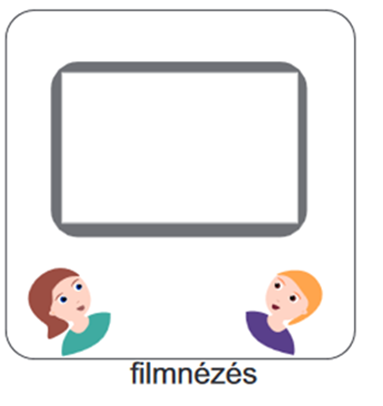 Nézd meg az animációs mesét itt!
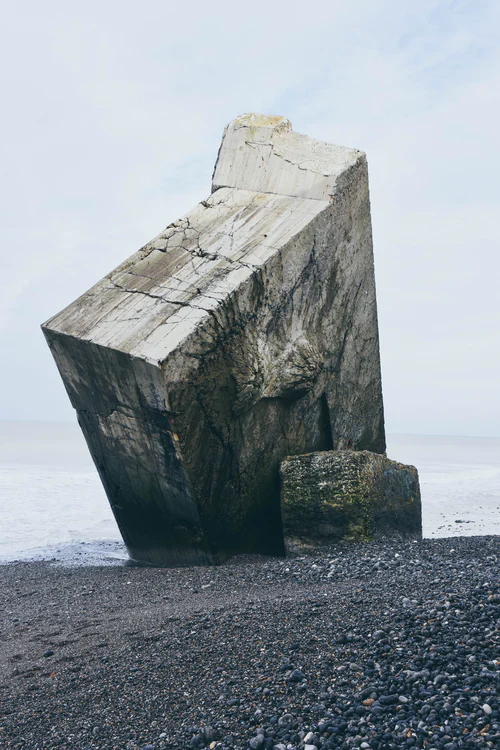 A kép forrása
Most ne a feldolgozásra figyelj, hanem a szereplők magatartására!
Figyeld meg jól azt, mi a különbség a két ember magatartása  között!
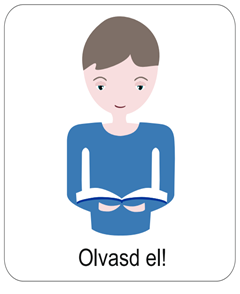 Különös épületek nyomában
Nézz utána!
A mai napig csodájára járnak 
a meteoráknak. 
Egy hegység elnevezése. 
Itt épültek kolostorok 
a sziklák tetejére.
Védelmet és nyugalmat jelentett a szerzetesek számára az erődítmény. 
Ma is látogathatók Görögországban.
Gondoltad volna?
A világ leghíresebb tornya a pisai ferde torony azért dől, mert homokos, ingoványos talajra építették. 
Az 55 méter magas torony építése óta ferde. 
Napjainkra már sikerült megállítani a folyamatos dőlést. Érdekes, hogy a megfelelő alap hiánya egy épületnél ezt eredményezheti.  
Az életünknél is hasonló a helyzet, ha nincs megfelelően megalapozva, bizony „eldőlhetünk” a nehézségek idején. 
Szilárd talajra álljunk!
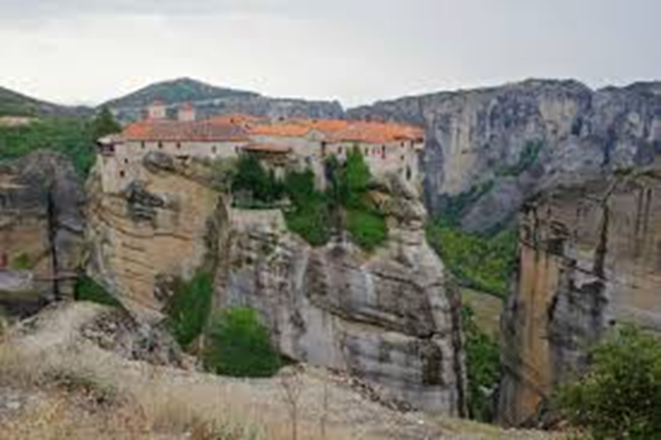 Forrás
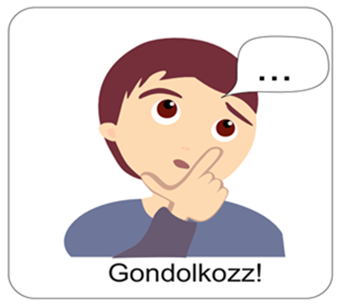 Jól jegyezd meg!
Jézus szava olyan, mint a kőszikla. Biztos alapja lehet életünknek. Ha tanítása szerint élünk és arra törekszünk, hogy jót tegyünk akkor bölcsnek bizonyulunk, mert életünk épülete szilárd lesz.
Okos az, aki ezt felismeri és e szerint cselekszik!
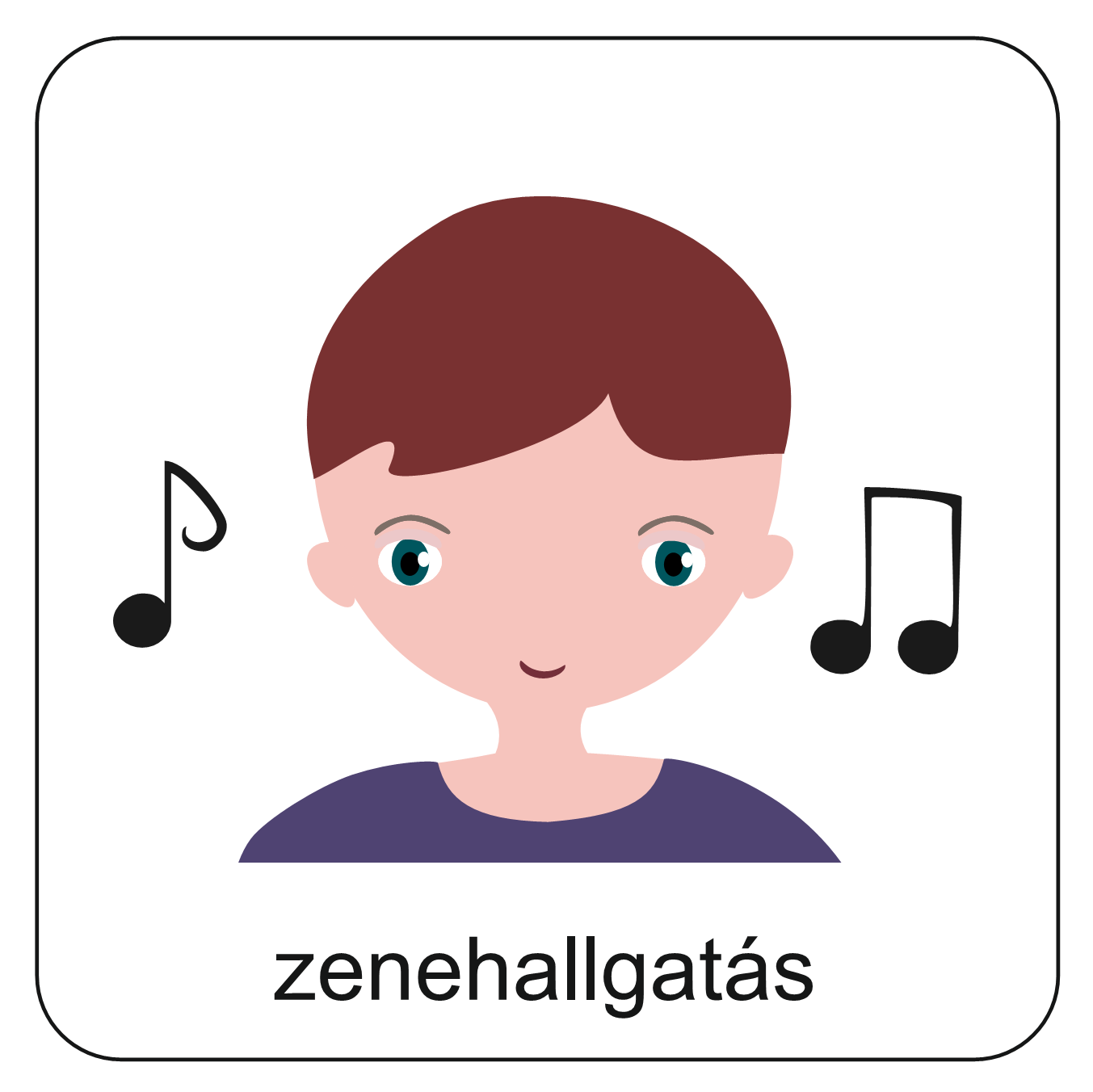 Hallgasd meg ezt a dalt!
Kattints a címre!
Homokra házadat ne helyezd…
A következő dián találod az online feladatot!
Lapozz!
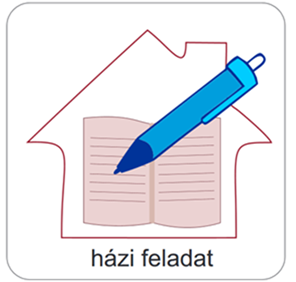 Készítsd el az online feladatot!
Kérlek segíts a kis teknősbékának, mert sajnos már nem emlékszik rendesen. Válaszaiddal emlékeztesd őt!  és persze magad is.

A feladatot itt találod!
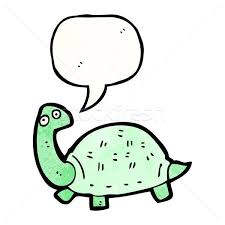 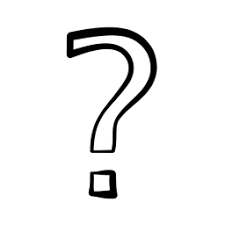 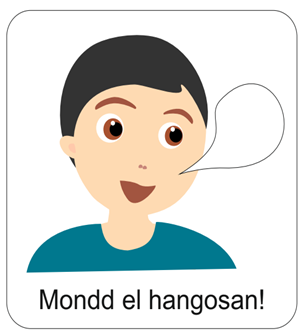 Aranymondás
Tanuld meg ezt az aranymondást!
Mond el hangosan is!
„Nem mindenki megy be 
a mennyek országába, 
aki ezt mondja: Uram, Uram, 
hanem csak az, aki cselekszi 
az én mennyei Atyám akaratát.”
Máté 7, 21
Mi Atyánk, aki a mennyekben vagy, szenteltessék meg a te neved,jöjjön el a te országod, 
legyen meg a te akaratod, 
amint a mennyben, úgy a földön is;Mindennapi kenyerünket 
add meg nekünk ma,és bocsásd meg vétkeinket, miképpen mi is megbocsátunk az ellenünk vétkezőknek;És ne vígy minket kísértésbe, 
de szabadíts meg a gonosztól;Mert tied az ország, a hatalom 
és a dicsőség mindörökké.Ámen.(Mt 6,9-13)
A digitális hittanóra végén így imádkozz!
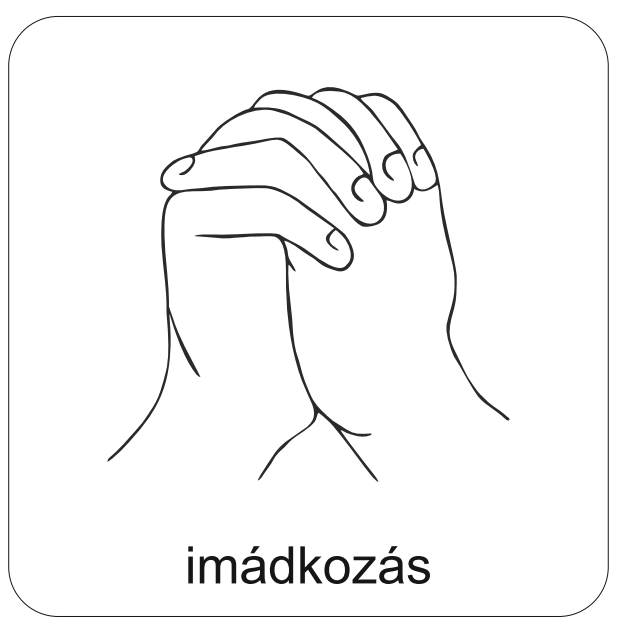 Kedves Hittanos! 
Várunk a következő digitális hittanórára!
Áldás, békesség!
Kedves Szülők!
Köszönjük 
a segítségüket!
Isten áldását kívánjuk ezzel Igével!
Mivel ragaszkodik hozzám, megmentem őt, oltalmazom, 
mert ismeri nevemet.
Zsoltárok 91, 14